Региональный этап Всероссийского конкурса  «Педагогический дебют - 2019»
Презентация из опыта работы «У меня это хорошо получается…»
Воспитатель дошкольной группы МОУ СШ посёлка Ярославка ЯМР 
Охапкина Ксения Александровна
Чего на свете не случается?
Чего на свете не бывает?
В пути волшебники встречаются!
Любой ребёнок это знает.
Решает мир вопросы сложные,
Наводит в завтра он мосты.
Пусть усмехнутся осторожные
Я верю в волшебство, а Вы?
Нетрадиционное рисование - это мастерство изображать, не опираясь на традиции, т.е. рисование с использованием материалов, инструментов, которые не общеприняты, не традиционны, широко известны.
Нетрадиционное рисование:
Способствует снятию детских страхов;
Развивает уверенность в своих силах;
Развивает пространственное мышление;
Учит детей свободно выражать свой замысел;
Побуждает детей к творческим поискам и решениям;
Учит детей работать с разнообразным материалом;
Развивает чувство композиции,  колорита,  цветовосприятия, фактурности и объёмности;
Развивает мелкую моторику рук;
Развивает творческие способности, воображение и  полёт фантазии.
Техники нетрадиционного рисования
1. рисование пальчиками;
2. рисование ватными палочками;
3. рисование жесткой полусухой кистью;
4. рисование ладошками;
5. оттиск поролоном;
6. печать по трафарету;
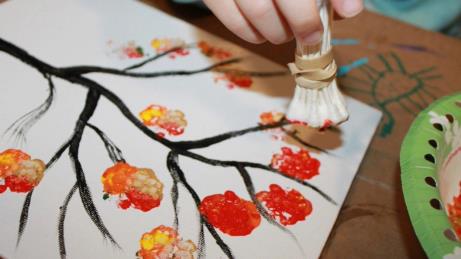 Техники нетрадиционного рисования
7. рисование с использованием свечи и акварели;
8. набрызг;
9. тычкование;
10. кляксография обычная;
11. рисование зубочисткой;
12. монотипия;
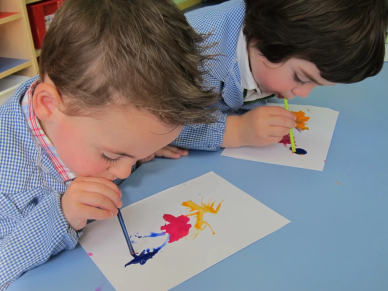 Техники нетрадиционного рисования
13. фроттаж;
14. рисование вилкой;
15. рисование зубной щеткой;
16. рисование мыльными пузырями;
17. рисование ватными дисками;
18. рисование нитью;
Техники нетрадиционного рисования
19. отпечатки стаканчиков и горлышками разного диаметра;
20. рисование расческой;
21. рисование с использованием пластиковой пленки;
22. рисование воздушно-пузырчатой пленкой
23. рисование солью;
24. рисование манкой и т. д.
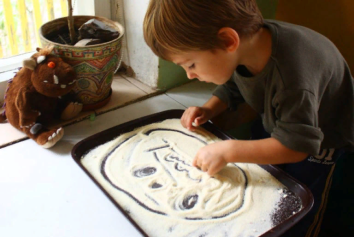 Рисование ватными палочками
Рисование туалетными втулками
Рисование пальчиками
Рисование ладошками
«Эбру»
Спасибо за внимание!!!